ENEE244-02xxDigital Logic Design
Lecture 7
Announcements
Homework 3 due on Thursday.
Review session will be held by Shang during class on Thursday.
Midterm on Tuesday, Sept. 30.
First Exam
8 questions, some with multiple parts
Will cover material from Lectures 1-7
Including (list on course webpage):
Positional number systems: basic arithmetic, polynomial and iterative methods of number conversion, special conversion procedures.
Signed numbers and complements: r's complement, (r-1)'s complement, addition and subtraction using r's complement, (r-1)'s complement.
Codes: Error detection, error correction, parity check code, Hamming code.
Boolean Algebra: definition, postulates, theorems, principle of duality.
Boolean formulas and functions: canonical formulas, minterm canonical formulas, maxterm canonical formulas, m-Notation, M-notation, manipulation and simplification of Boolean formulas
Gates and combinational networks: various types of gates, universal gates, synthesis procedure, Nand and Nor gate realizations.
Incomplete Boolean functions and don't care conditions: truth table representation, satisfiability don't cares, observability don't cares.
Gate properties: noise margins, fan-out, propagation delays, power dissipation.
Agenda
Last time:
Universal Gates (3.9.3)
NAND/NOR/XOR Gate Realizations (3.9.4-3.9.6)
Gate Properties (3.10)

This time:
Some examples of Synthesis Procedure
The simplification problem (4.1)
Prime Implicants (4.2)
Prime Implicates (4.3)
Synthesis Procedure Examples
Synthesis Procedure
High-level description:  A function with finite domain and range.
Binary-level:  All input-output variables are binary.
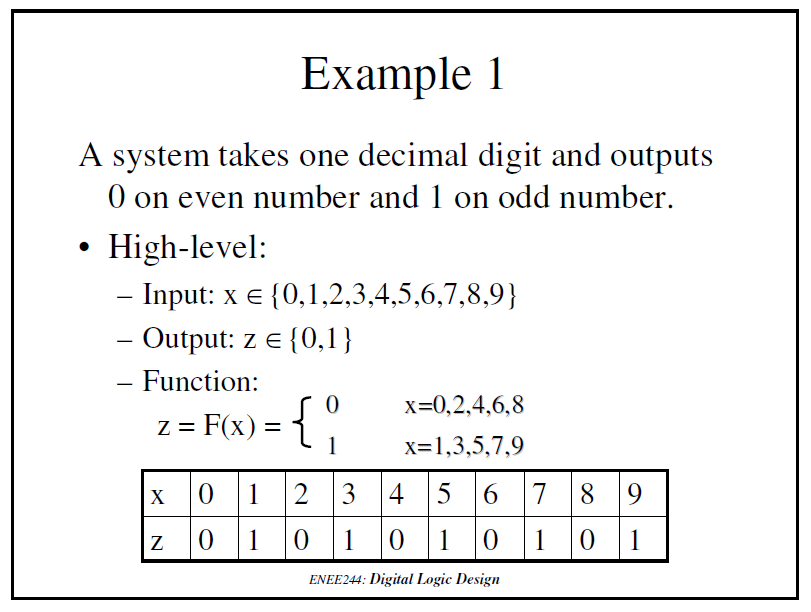 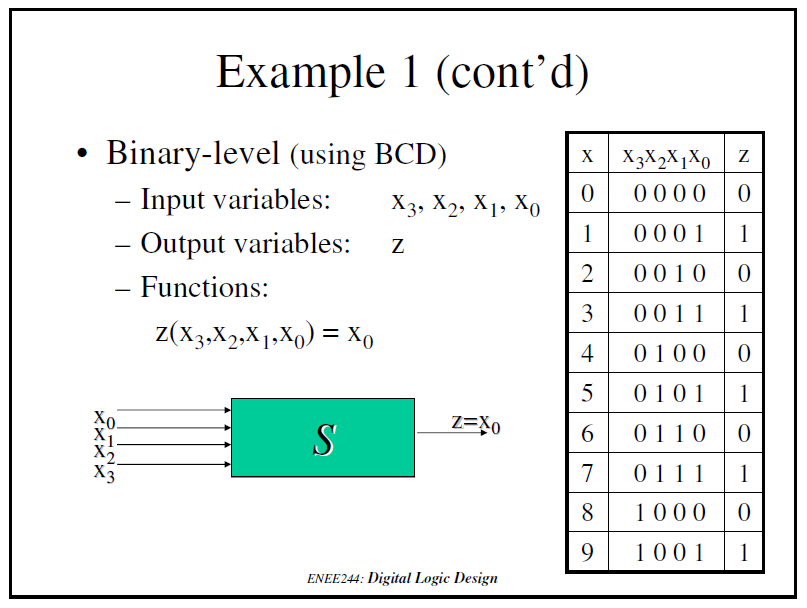 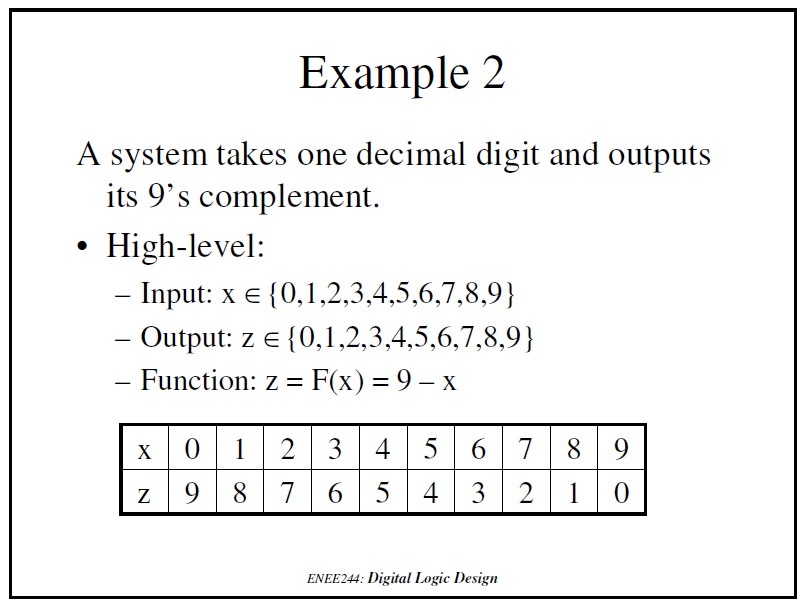 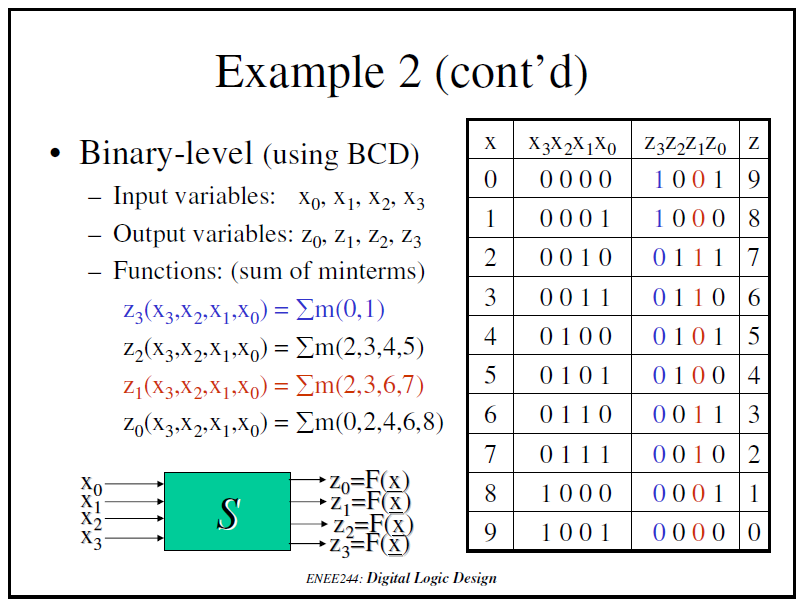 Simplification of Boolean Expressions
Formulation of the Simplification Problem
What evaluation factors for a logic network should be considered?
Cost (of components, design, construction, maintenance)
Reliability (highly reliable components, redundancy)
Time it takes for network to respond to changes at its inputs.
Minimal Response Time
Achieved by minimizing the number of levels of logic that a signal must pass through.
Always possible to construct any logic network with at most two levels under the double-rail logic assumption.
Why?
Minimal Component Cost
Assume this is the only other factor influencing the merit evaluation of a logic network.
In general, there are many two-level realizations.
Determine the normal formula with minimal component cost.
Number of gates is one greater than the number of terms with more than one literal in the expression.
Number of gate inputs is equal to the number of literals in the expression plus the number of terms containing more than one literal.
Using these criteria can obtain a measure of a Boolean expression’s complexity called the cost of the expression.
The Simplification Problem
The determination of Boolean expressions that satisfy some criterion of minimality is the simplification or minimization problem.
We will assume cost is determined by number of gate inputs.
Fundamental Terms
Prime Implicants
Examples
Examples
Case of Disjunctive Normal Formula
Sum-of-products form
Each of the product terms implies the function being described by the formula
Whenever product term has value 1, function must also have value 1.
Case of Conjunctive Normal Formula
Product-of-sums form
Each sum term is implied by the function
Whenever the sum term has value 0, the function must also have value 0.
Subsumes
Subsumes